Cellular Respiration
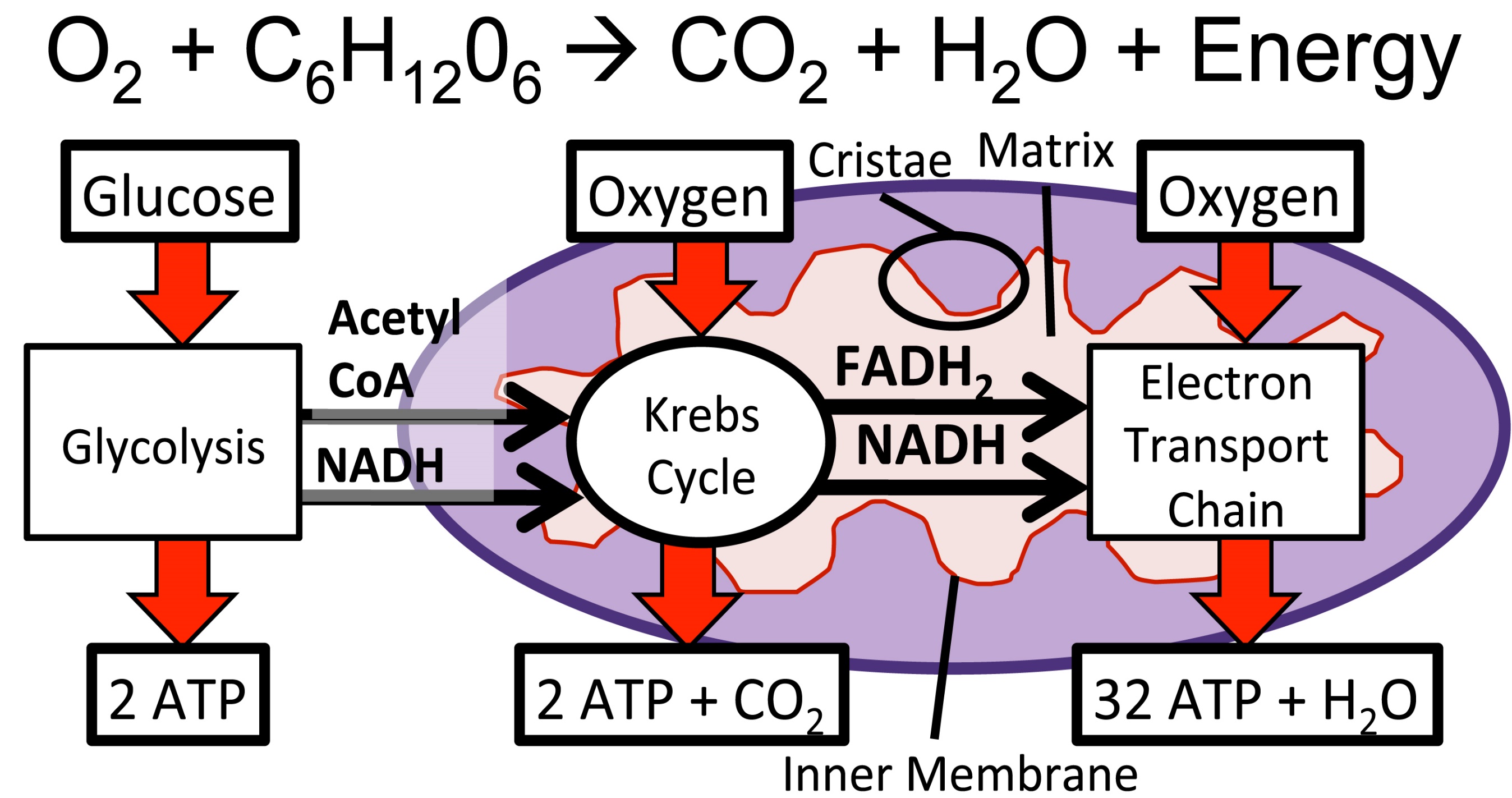 KREBS Cycle
The Krebs Cycle
The first stage of aerobic respiration, glycolysis, relies on enzymes to break down glucose, releasing energy and pyruvate. This is followed by the Krebs cycle, also known as the citric acid cycle or the tricarboxylic acid cycle. The Krebs cycle takes the molecules of pyruvate created during glycolysis to produce high-energy molecules of NADH, flavin adenine dinucleotide (FADH2) and some ATP.
Krebs Cycle
When the pyruvate molecules are formed prior to the Krebs cycle, they are converted from three-carbon molecules to a substance called acetyl-coenzyme A, or acetyl-CoA. At the beginning of the Krebs cycle, acetyl-CoA combines with a four-carbon acid called oxaloacetic acid to make a six-carbon acid called citric acid. Citric acid yields a series of conversions, involving up to 10 chemical reactions triggered by enzymes. In one of the reactions, high-energy electrons are discharged to nicotinamide adenine dinucleotide (NAD). When the NAD molecule attains a hydrogen ion, it reduces to become NADH.
Aerobic respiration summed up
1. Glycolysis:
--- 2 ATPs + Glucose → 2 Pyruvic Acid + 4 Hydrogen + 4 ATPs
2. Formation of Acetyl CoA:
--- 2 Pyruvic Acid + 2 CoA → 2 Acetyl CoA + 2 Carbon Dioxide + 2 Hydrogen
3. Krebs Cycle:
--- 2 Acetyl CoA + 3 O2 → 6 Hydrogen + 4 Carbon Dioxide + 2 ATPs
4. Electron Transport System:
--- 12 Hydrogen + 3 O2 → 6 Water + 32 ATPs
Overall Reaction:
--- Glucose + 6 O2 → 6 Carbon Dioxide + 6 Water + 36 ATP